My Rhode Island ABC Book
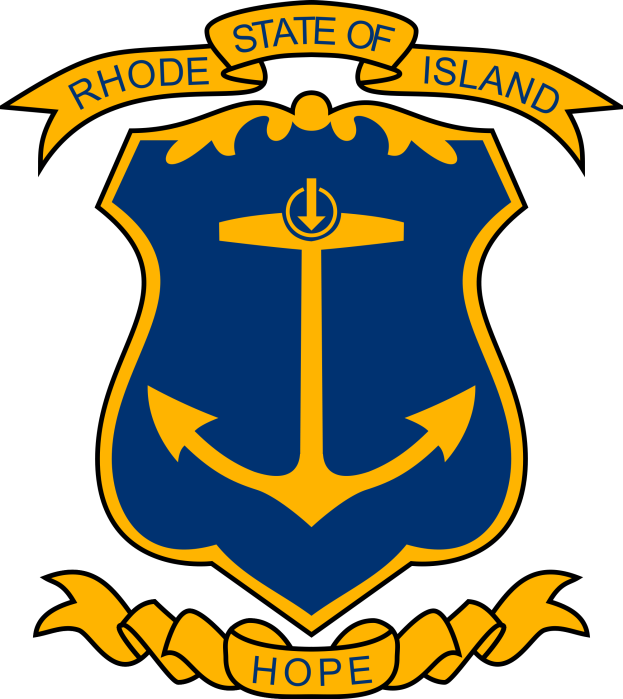 By
Lincoln
A is for Animals
Whale Sharks
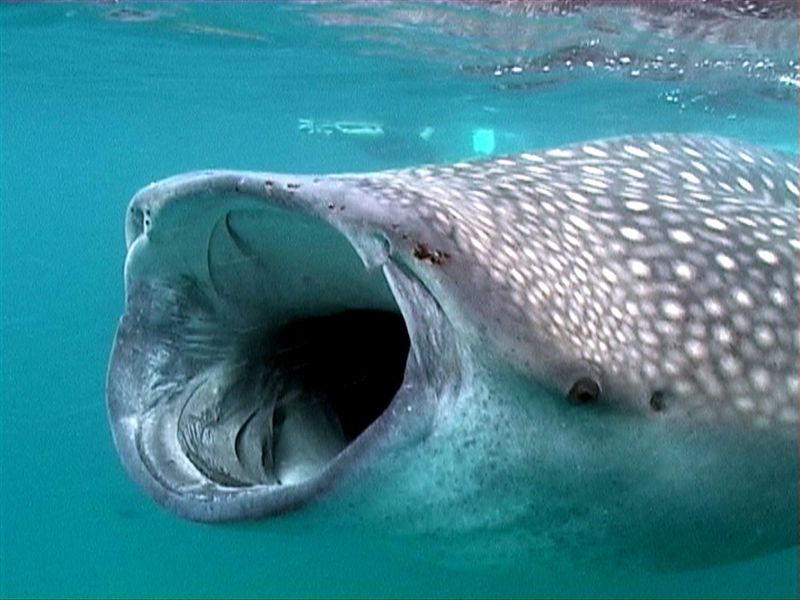 B is for Border States
Massachusetts and Connecticut
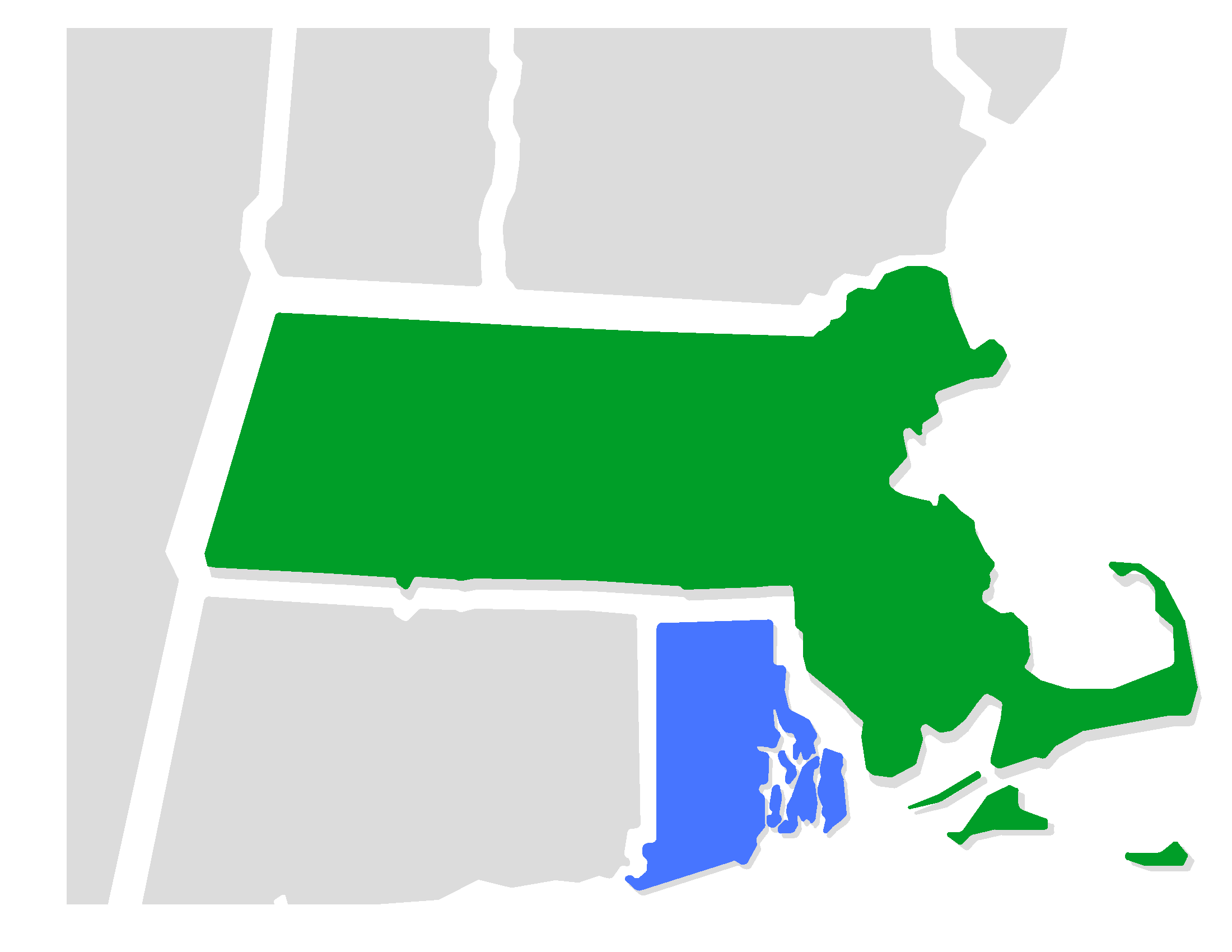 C is for Capitol
Providence
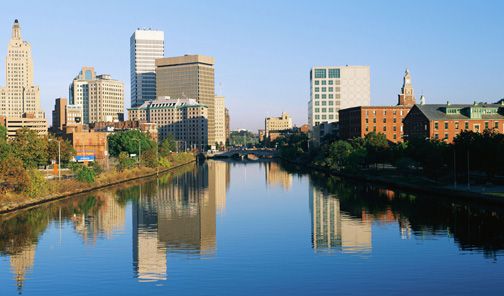 D is for Distance
1,545 square miles
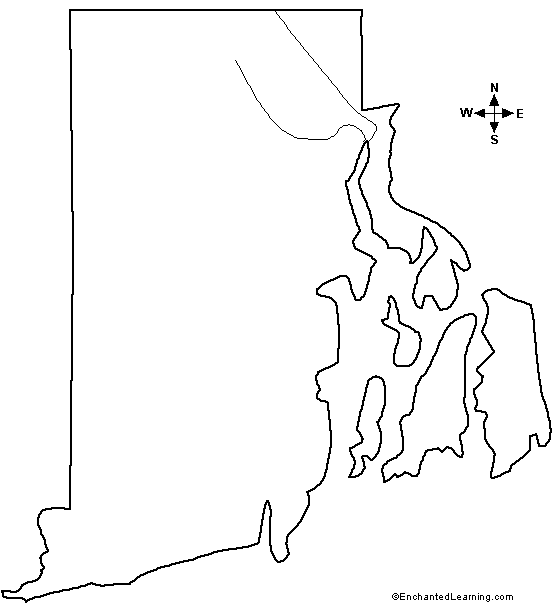 E is for Entertainment
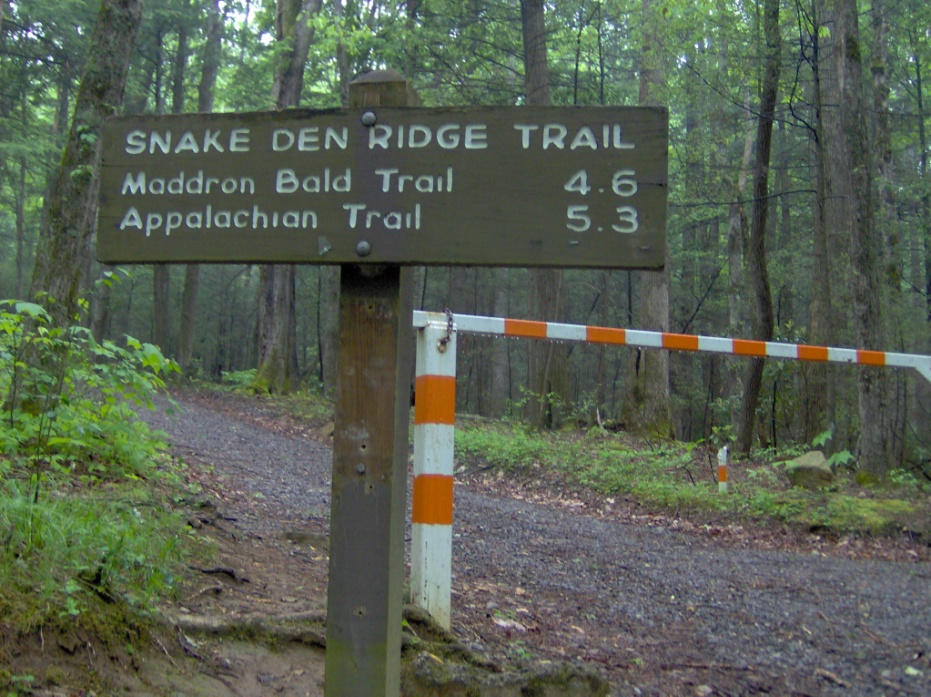 Snake Den
Sky Zone
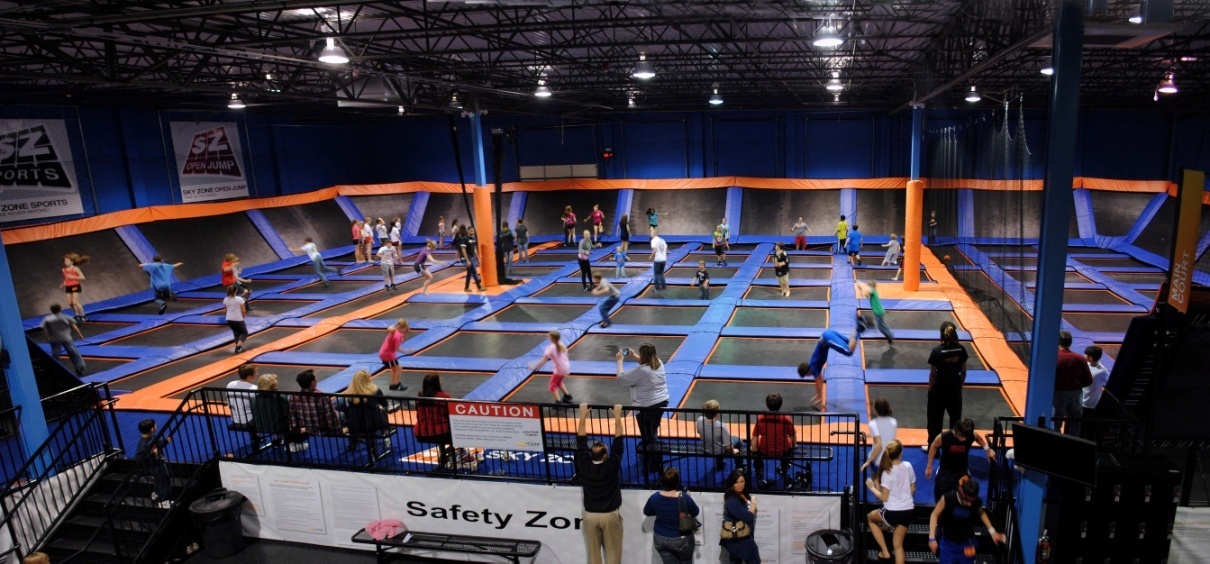 F is for Flag and Flower
The state flower is the violet
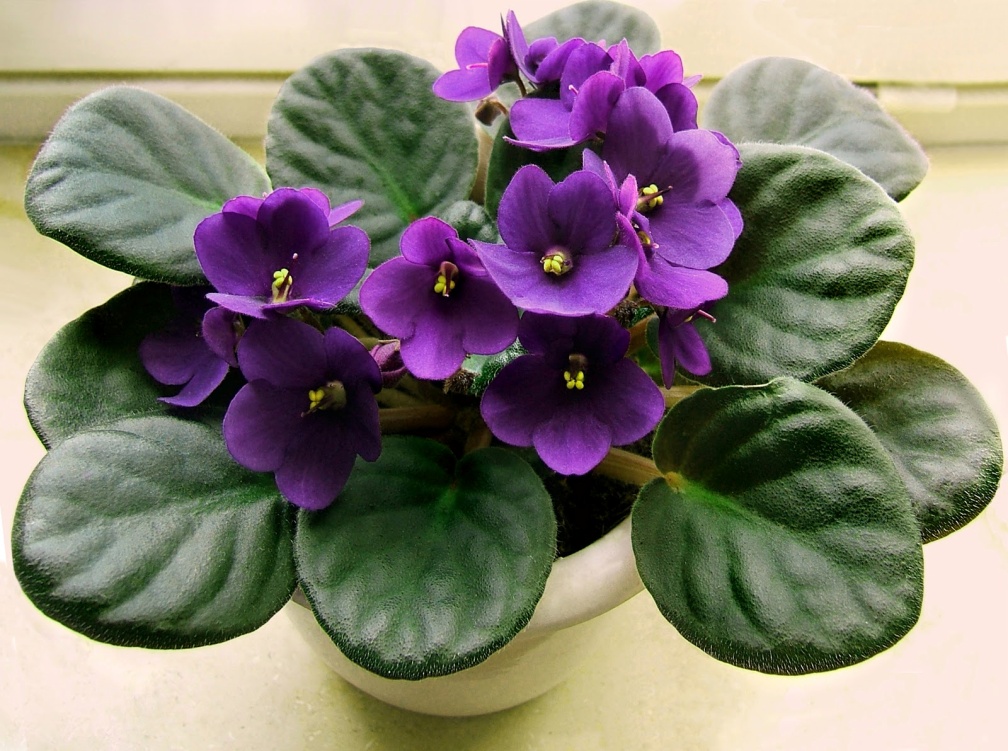 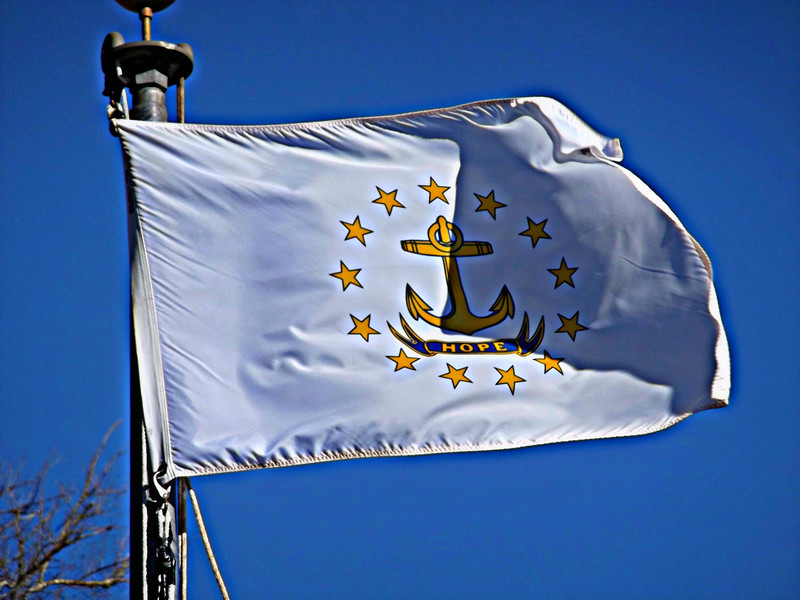 G is for Governor
Gina Raimondo
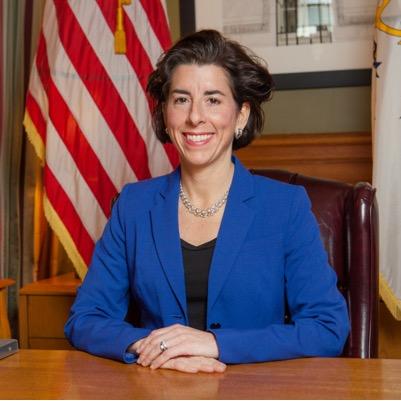 H is for History
Roger Williams was once a governor of Rhode Island.
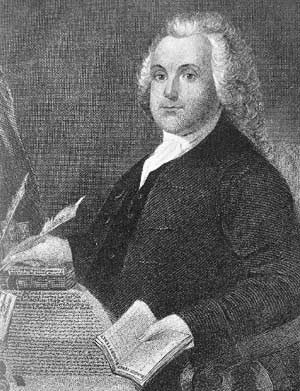 I is for Industries
Fishing
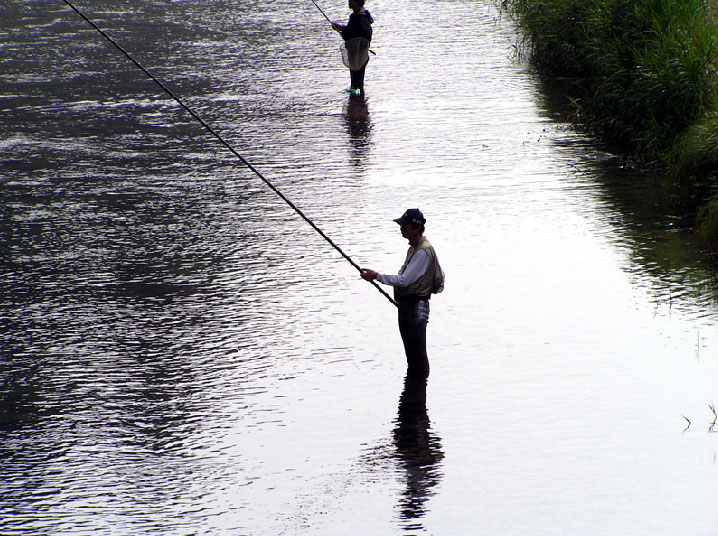 J is for Jobs
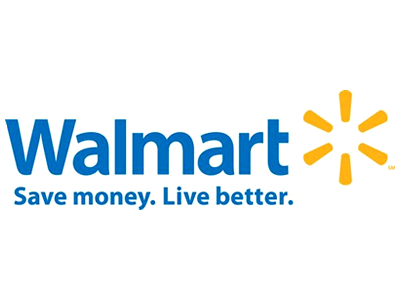 Toys R Us 
Walmart
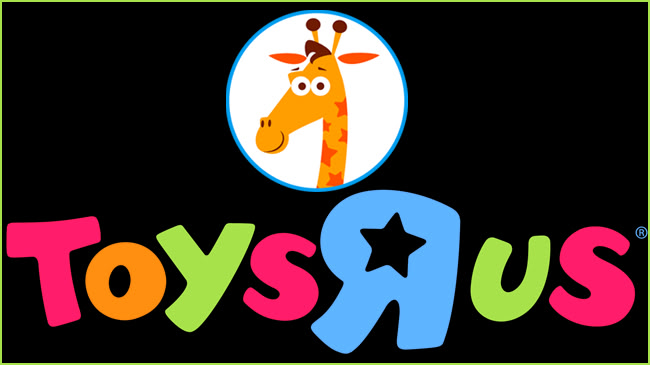 K is for Kinds of Food
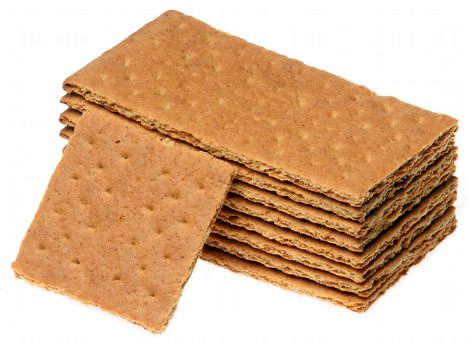 Pepperoni 
Pizza
Saltines and Graham Crackers
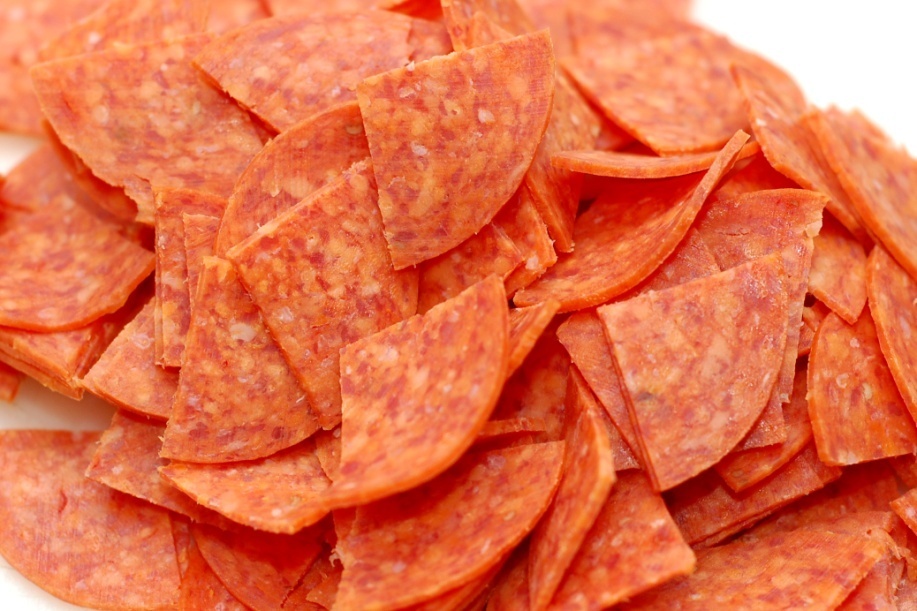 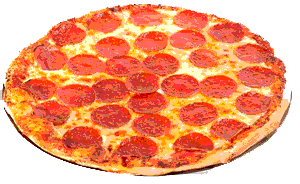 L is for Landmarks
Marble House
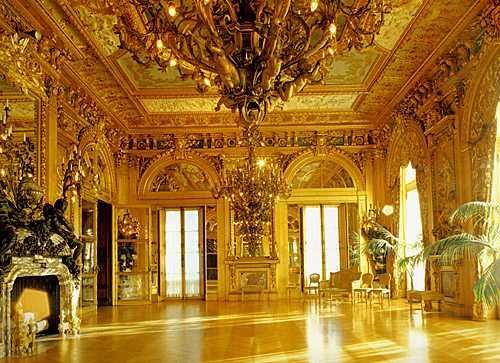 M is for Motto
The Rhode Island state motto is hope.
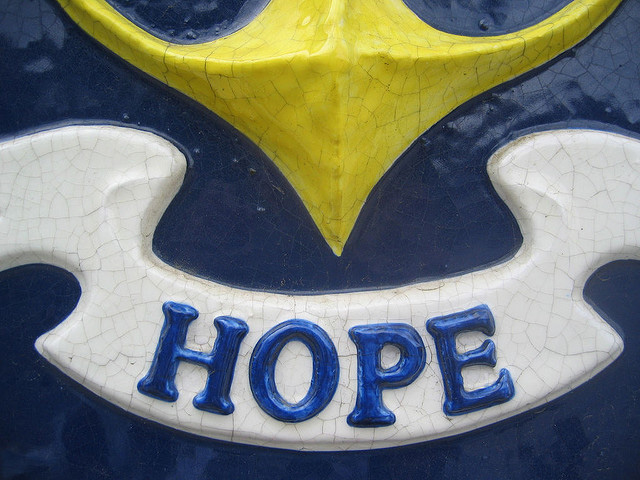 N is for Natural Resources
Water
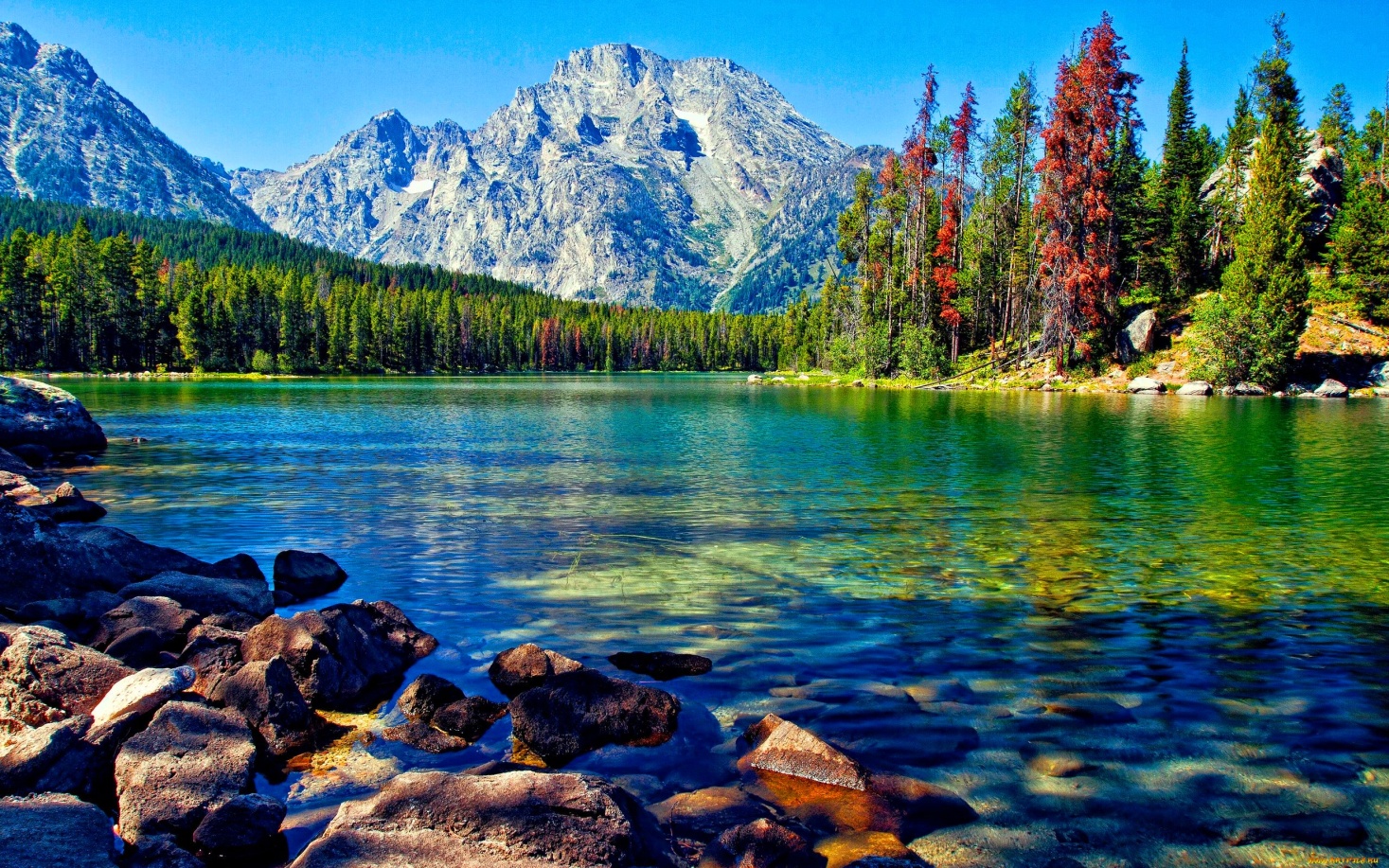 O is for Origin of State
Rhode Island was the 13th state.
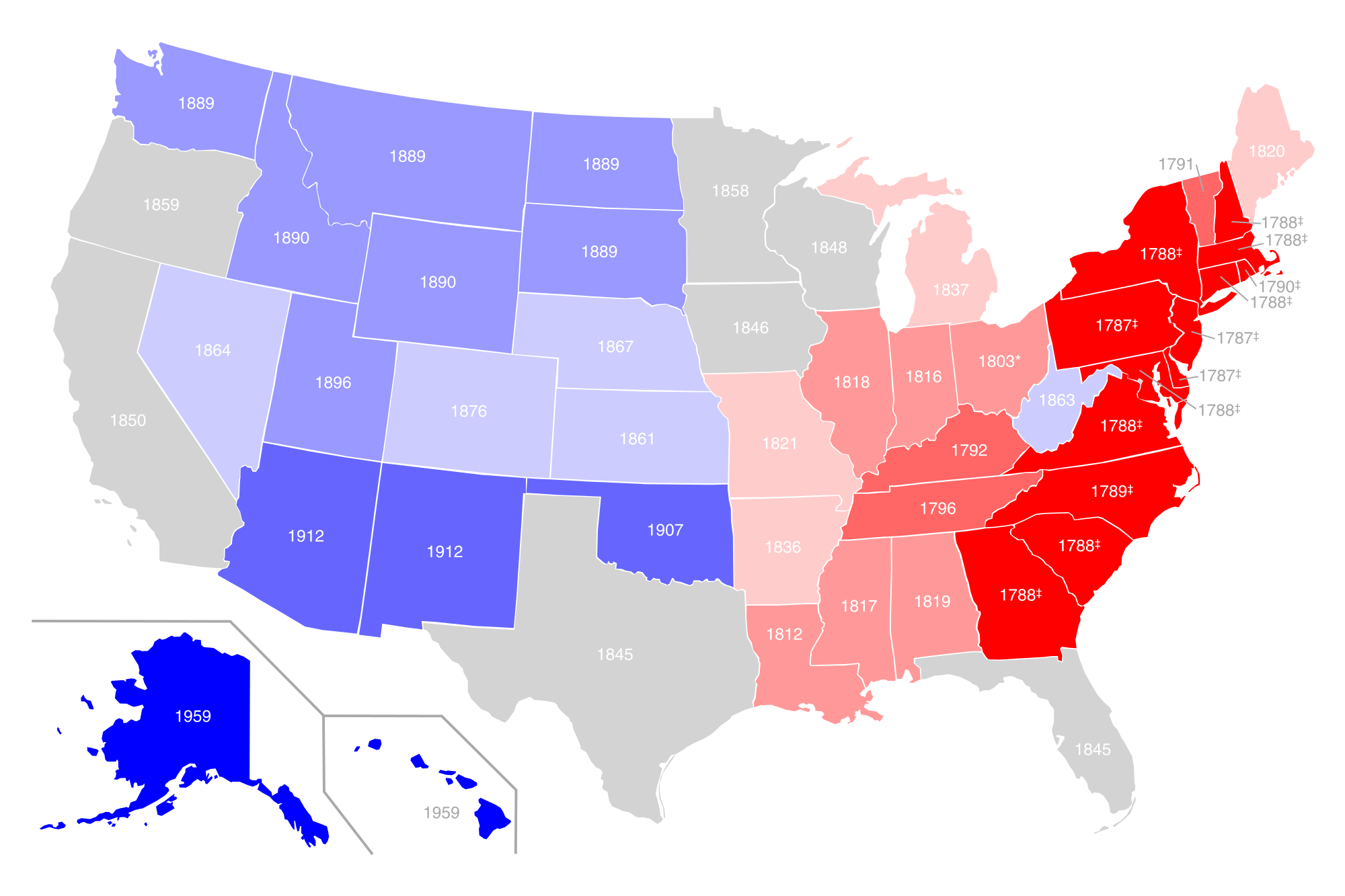 P is for Population
The population of Rhode Island is 1.055 million.
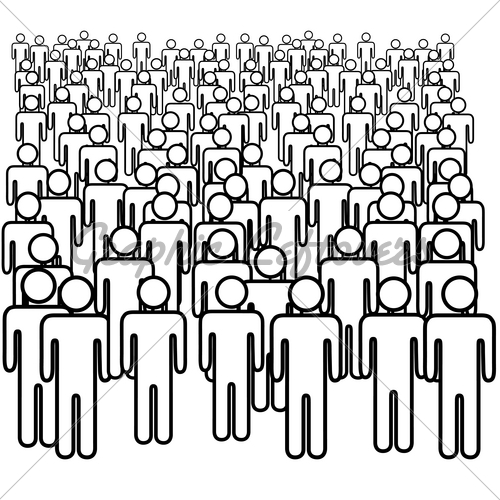 Q is for Quarter
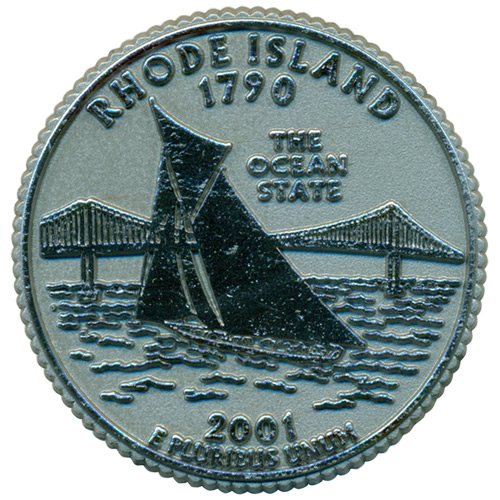 R is for Rivers and Lakes
The Blackstone River
Scituate Reservoir
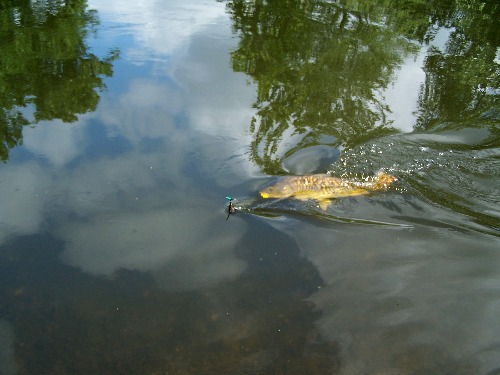 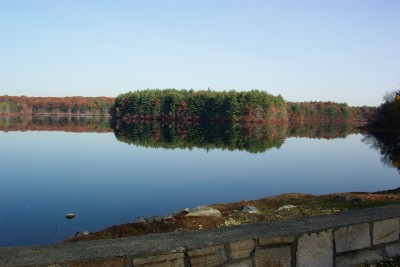 S is for Sports
Soccer
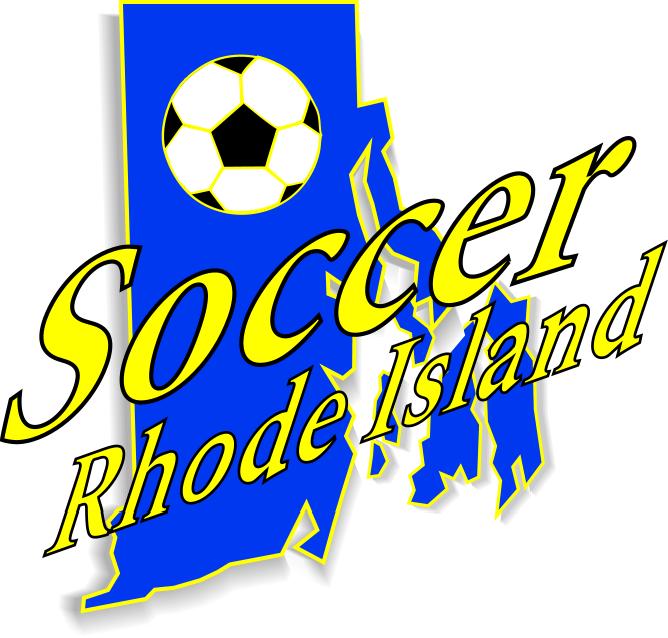 T is for Tree
The Rhode Island state tree is the red maple.
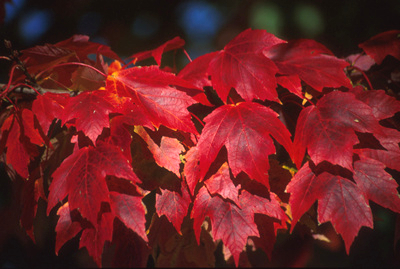 U is for University
Roger Williams University
Brown College
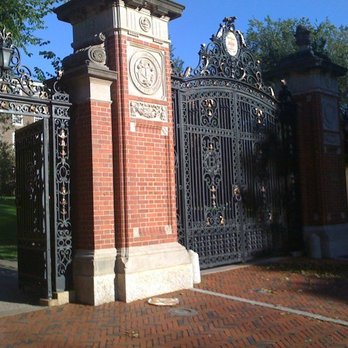 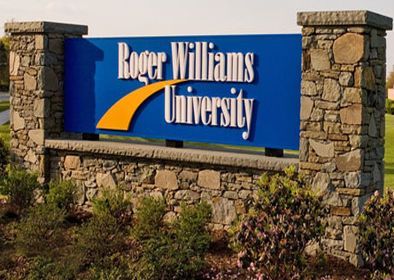 V is for Vacation Spots
Block Island 
Newport
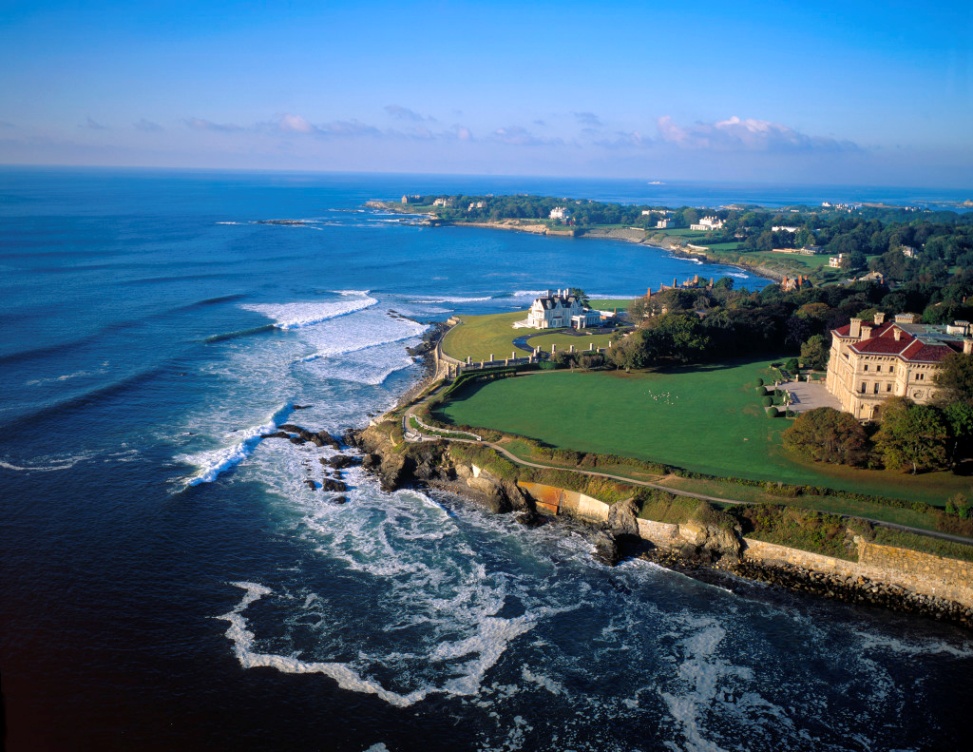 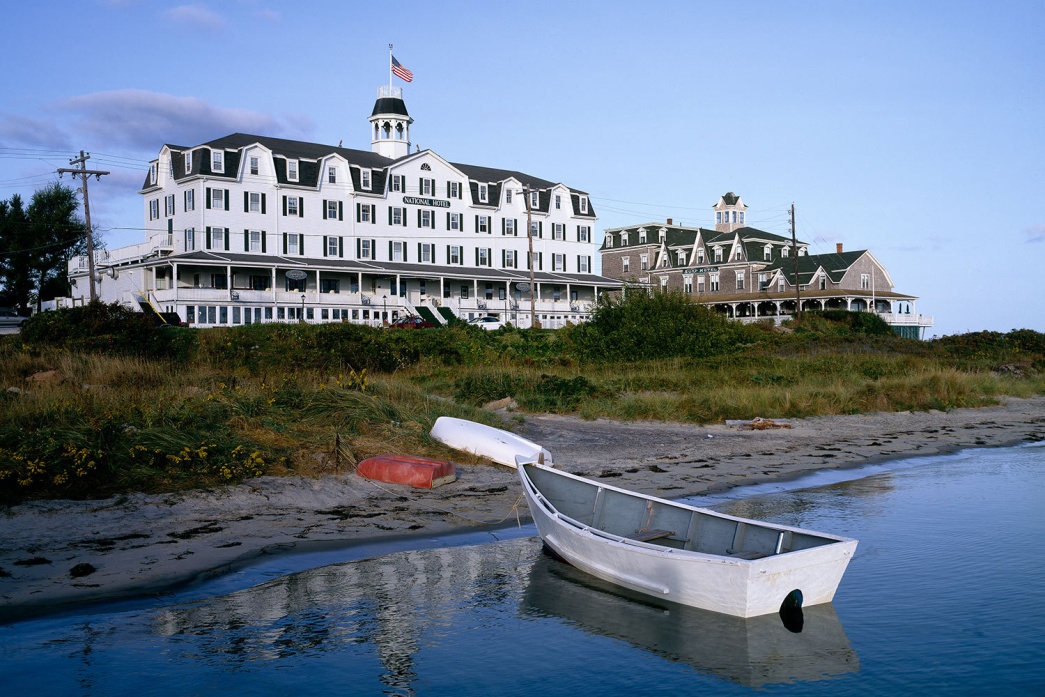 W is for Weather and Climate
Rhode Island has long winters and short summers.
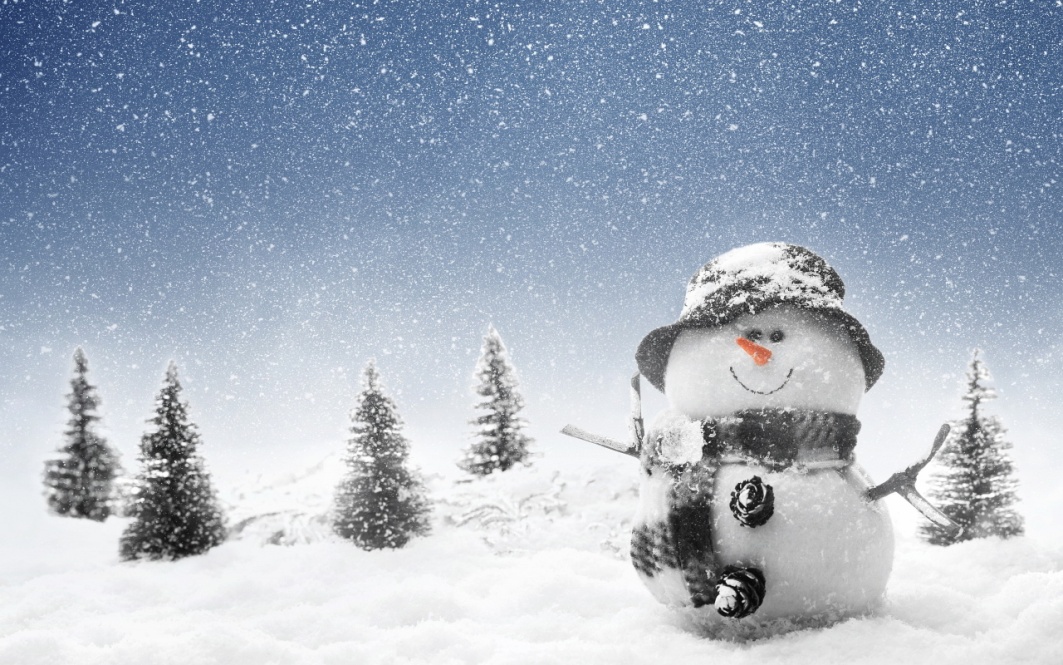 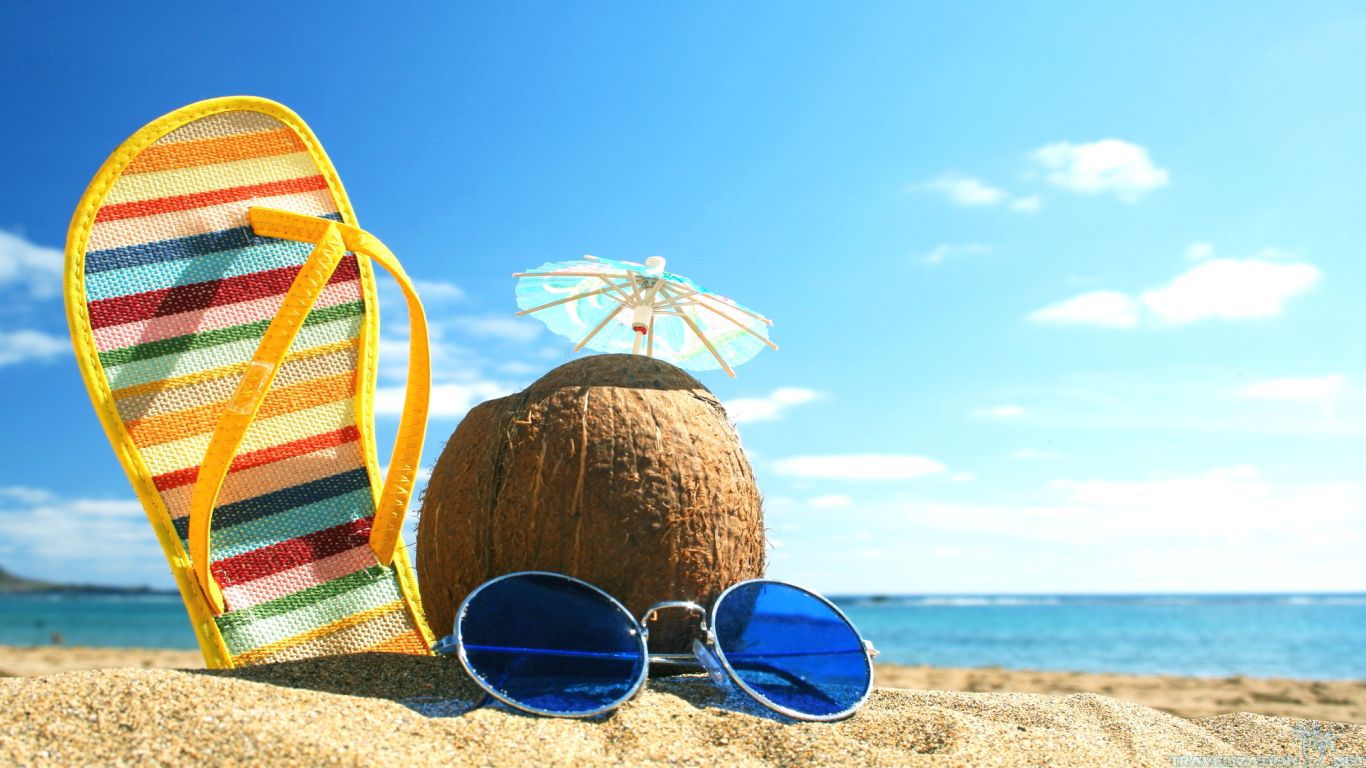 X is for eXciting facts
There are many beaches in Rhode Island.
The official drink of Rhode Island is coffee milk.
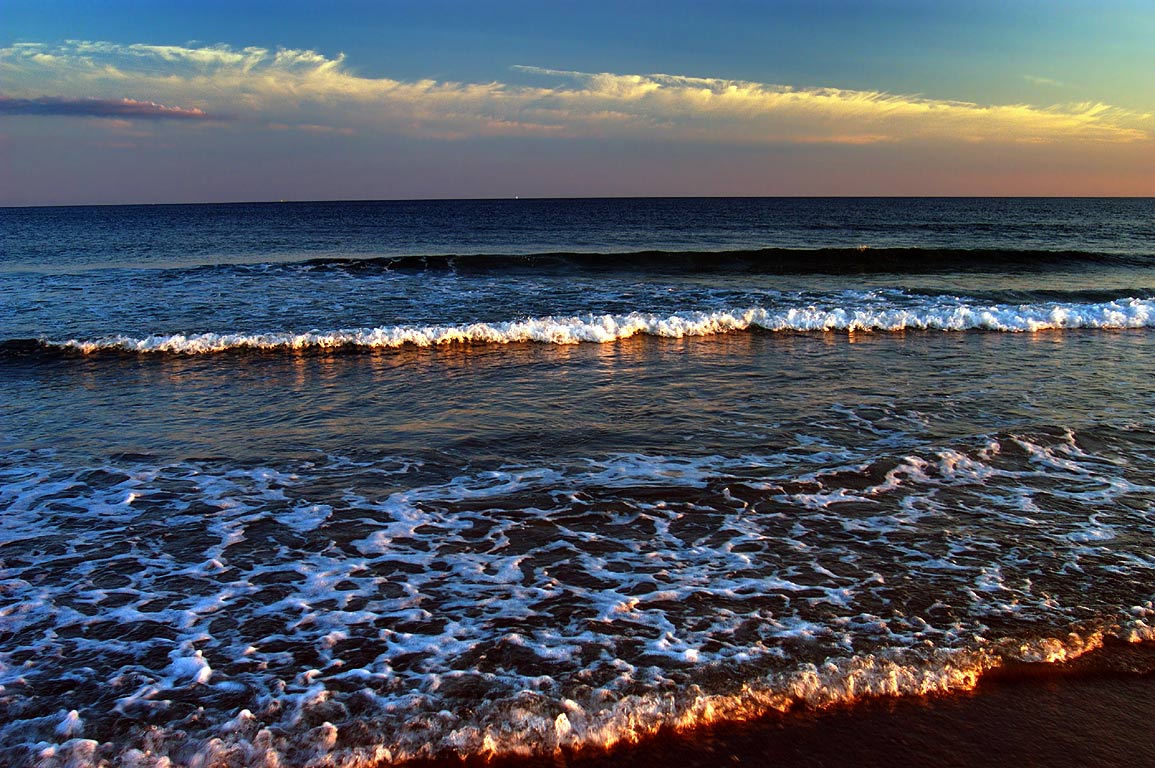 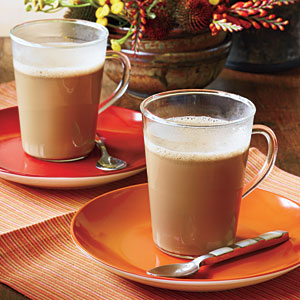 Y is for Year of Statehood
Rhode Island was made a state in 1790.
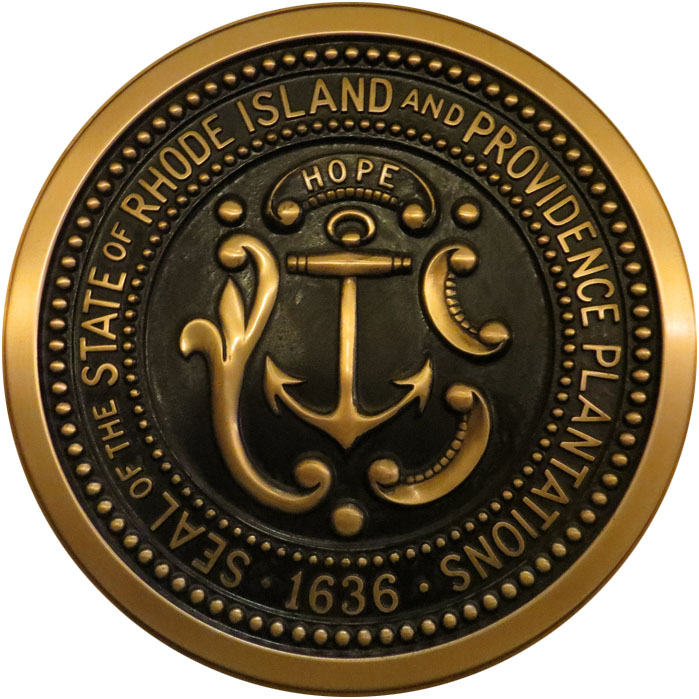 Z is for Time Zone
Rhode Island is in the Eastern Standard Time zone.
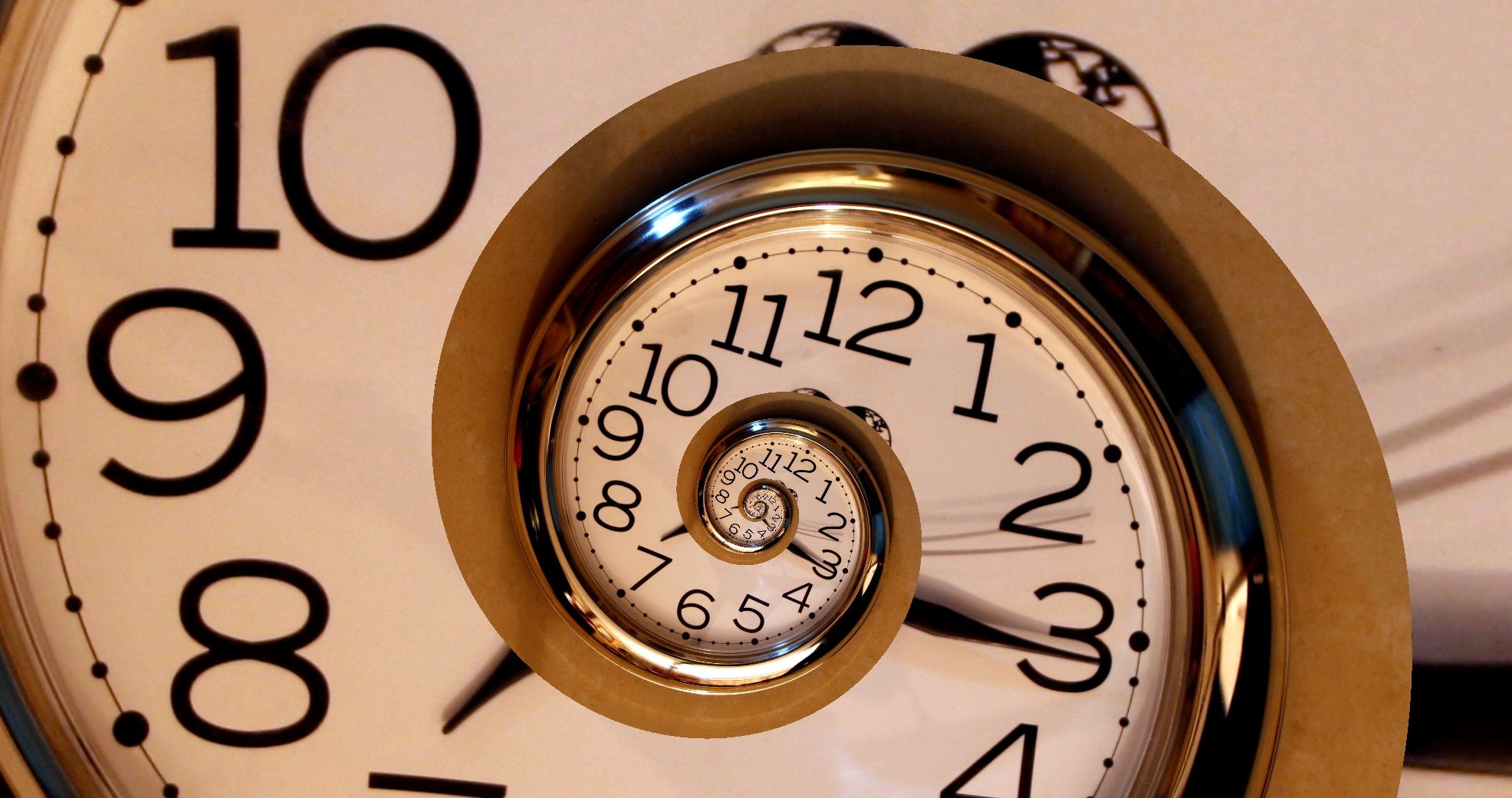